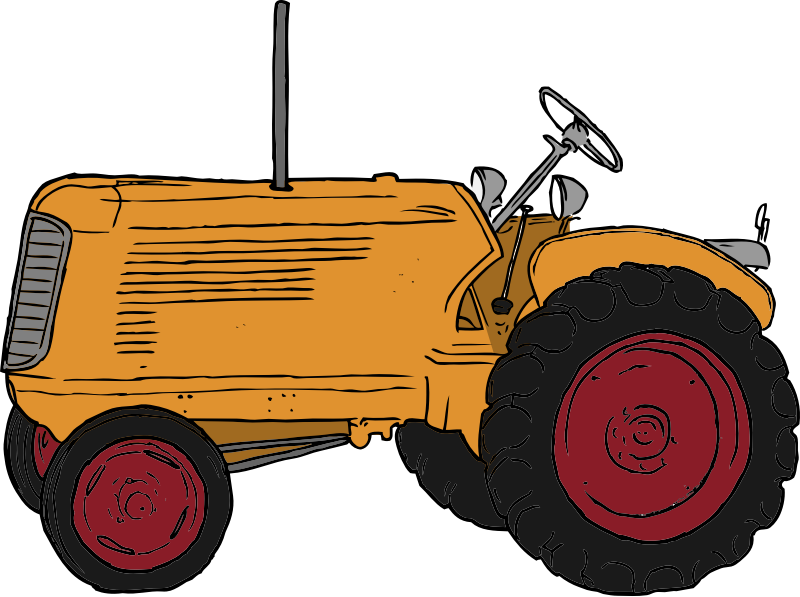 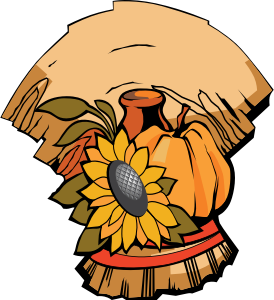 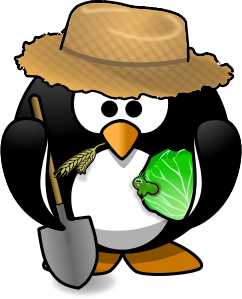 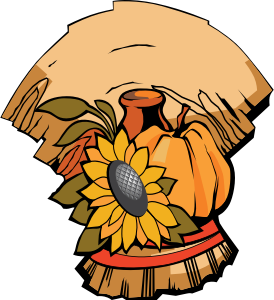 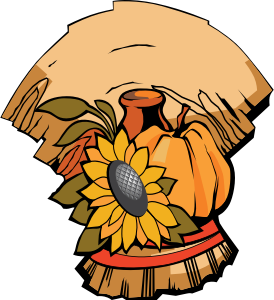 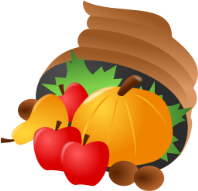 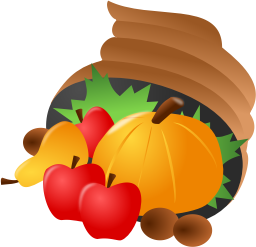 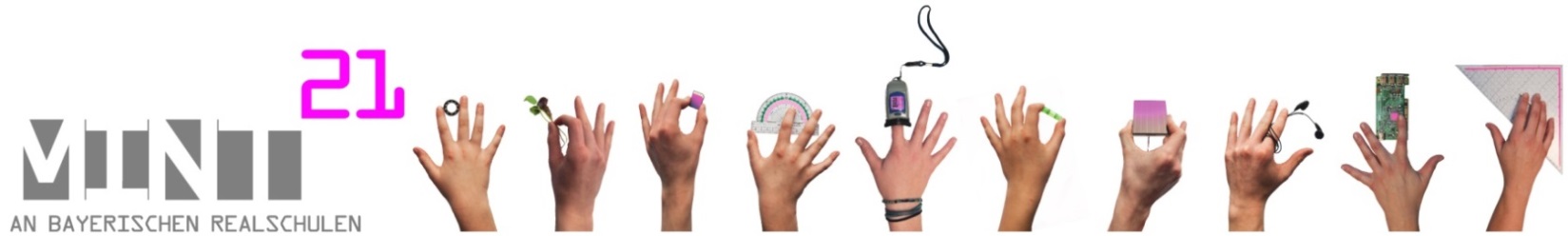 Russische Bauernmultiplikation
Russische Bauernmultiplikation
1. Faktor
2. Faktor
1
12    23
Zeilen mit geradem 1. Faktor werden durchgestrichen!



6
3
1
184
46
92
: 2
 2
: 2
 2
92
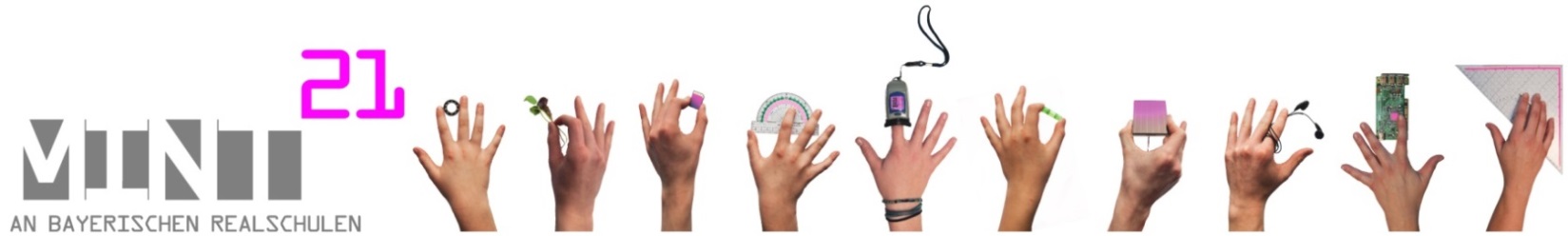 : 2
 2
+
184
276
Reste werden beim Teilen ignoriert!
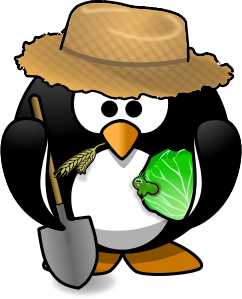 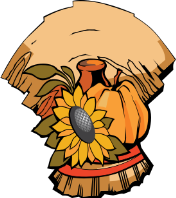 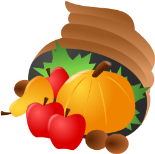 Russische Bauernmultiplikation
Zeilen mit geradem 1. Faktor werden durchgestrichen!
1. Faktor
2. Faktor
2
18    27




9
4
2
216
432
54
108
1
: 2
 2
: 2
 2
54
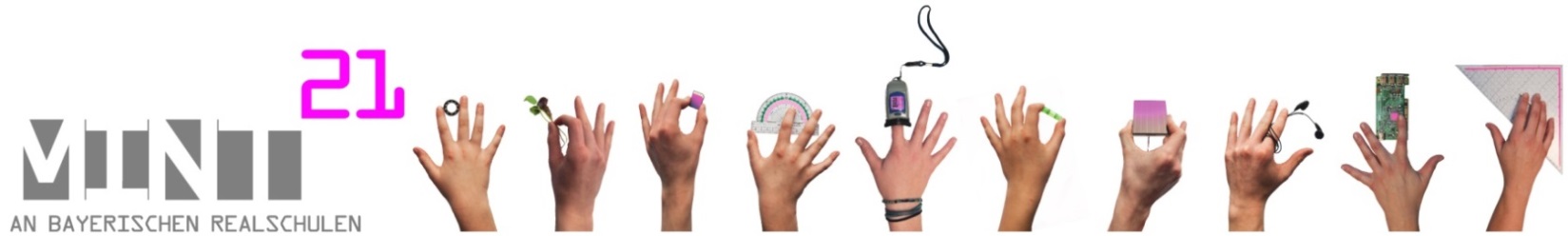 : 2
: 2
 2
 2
+
432
486
Reste werden beim Teilen ignoriert!
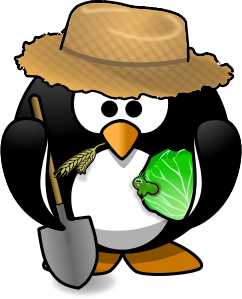 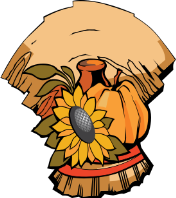 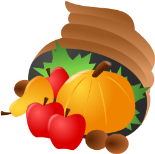 Russische Bauernmultiplikation
Zeilen mit geradem 1. Faktor werden durchgestrichen!
1. Faktor
2. Faktor
3
26    44




13
6
3
352
704
88
176
1
: 2
 2
: 2
 2
88
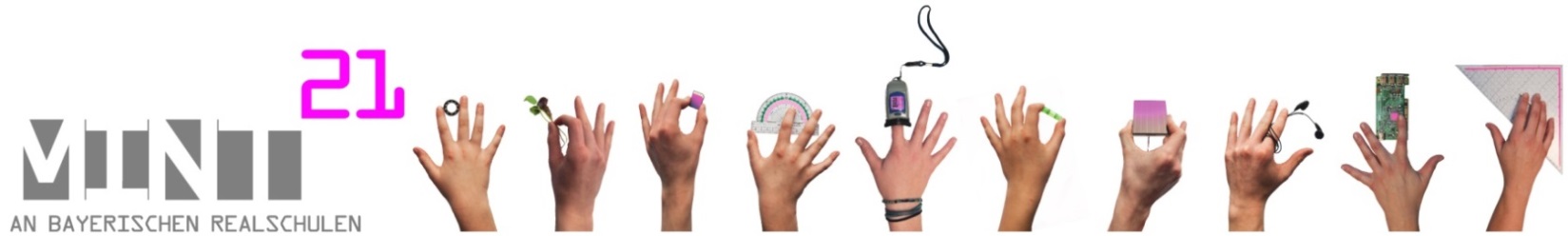 : 2
: 2
 2
 2
352
704
+
1144
Reste werden beim Teilen ignoriert!
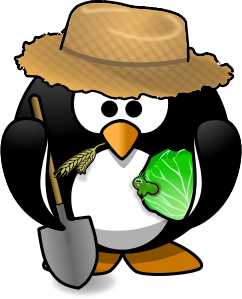 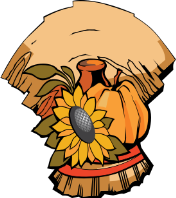 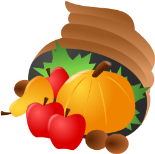 Und jetzt bist du dran …
4
888
37    24  =
5
21    45  =
945
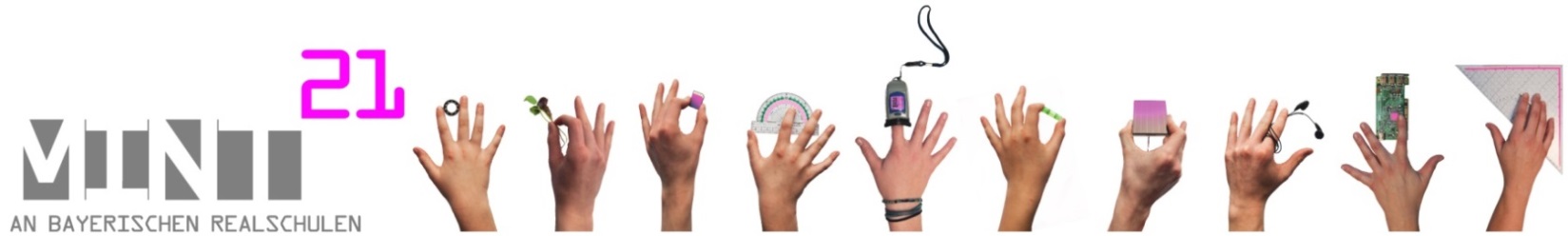 6
52    39  =
2028
7
9150
75    122  =
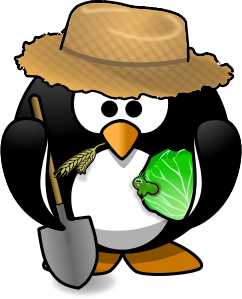 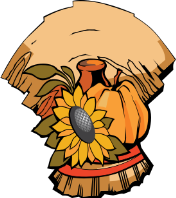 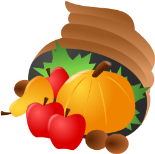